School Community Council
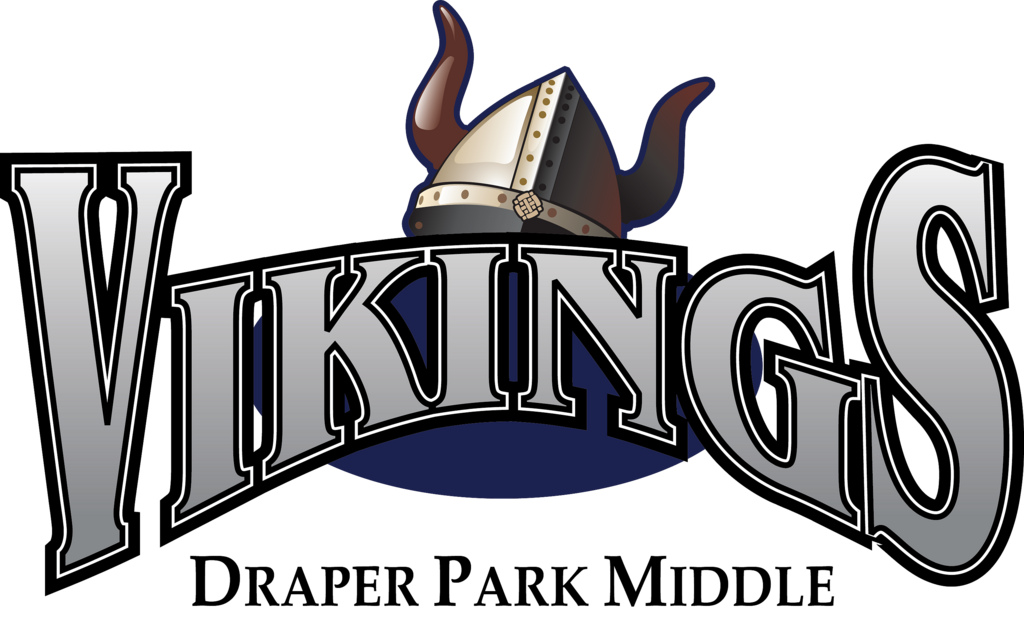 March 15, 2018
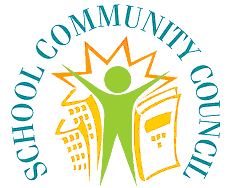 – Approval of 1/18/18 and 2/15/18 minutes
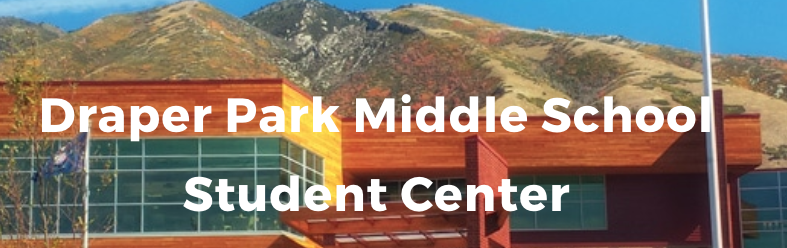 Counselors’ Monthly Update
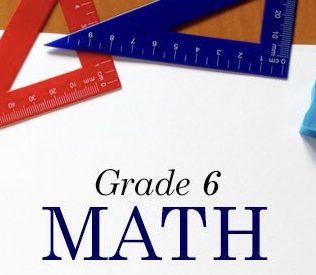 Change in Math 6
from track to pullout
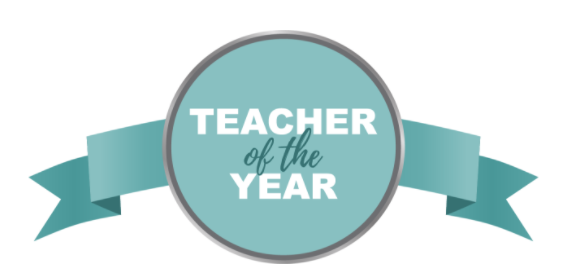 Discussion of Process for Teacher of the Year Selection
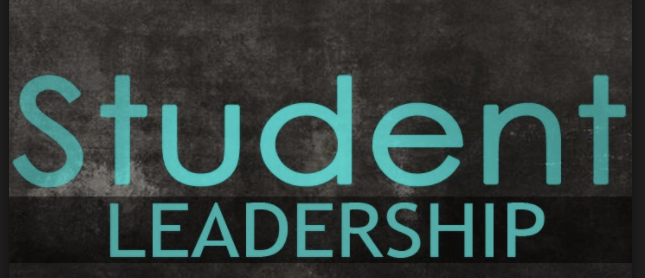 Leadership Training for Student Leaders
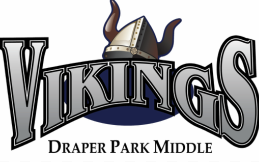 Vikings With Courage
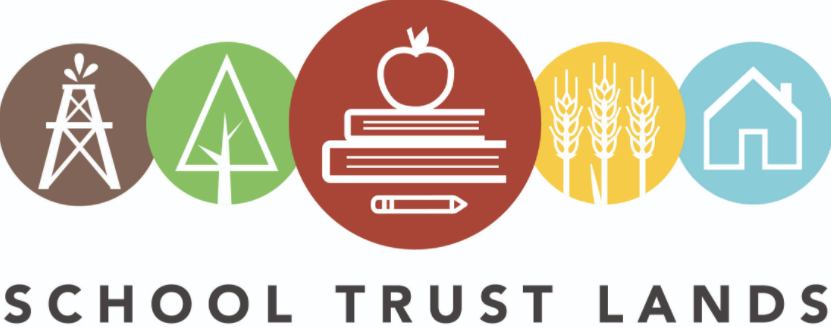 Finalize Landtrust Funding
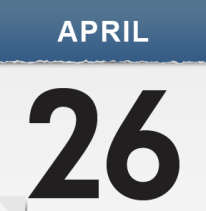 Next SCC Meeting
April 26, 3:00 p.m.
– Agenda items due April 18
– Agenda posted online April 19